ConEmu
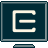 ConEmu - Windows console with tabs
https://sourceforge.net/projects/conemu/
https://conemu.github.io/
ConEmu-Maximus5 is a Windows console window enhancement (local terminal emulator), which presents multiple consoles and simple GUI applications as one customizable tabbed GUI window with various features.
Peymer Anatoly
1
ConEmu
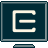 ConEmu - Windows console with tabs
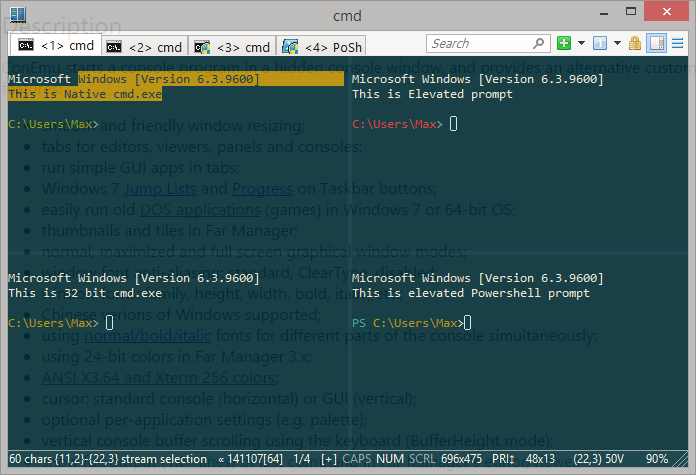 Peymer Anatoly
2
ConEmu
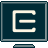 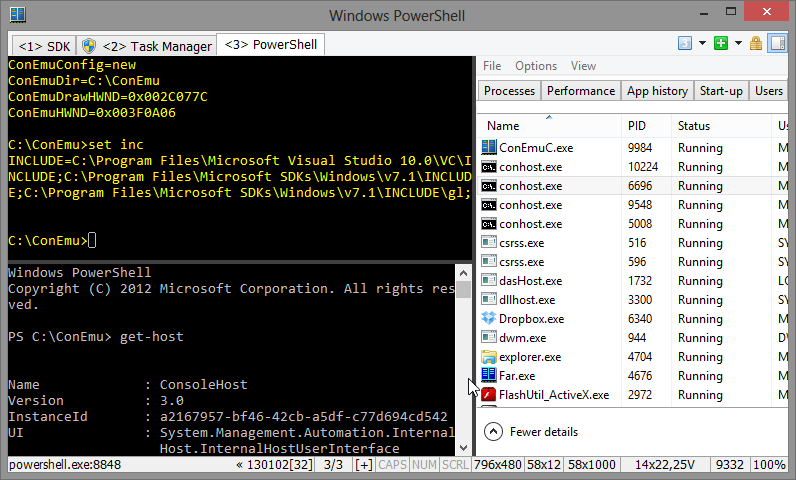 Peymer Anatoly
3